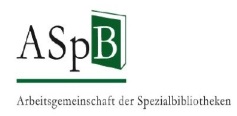 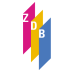 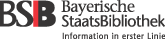 Vertretungen der Öffentlichen Bibliotheken
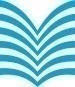 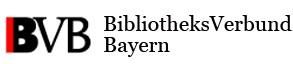 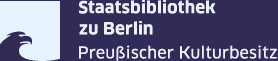 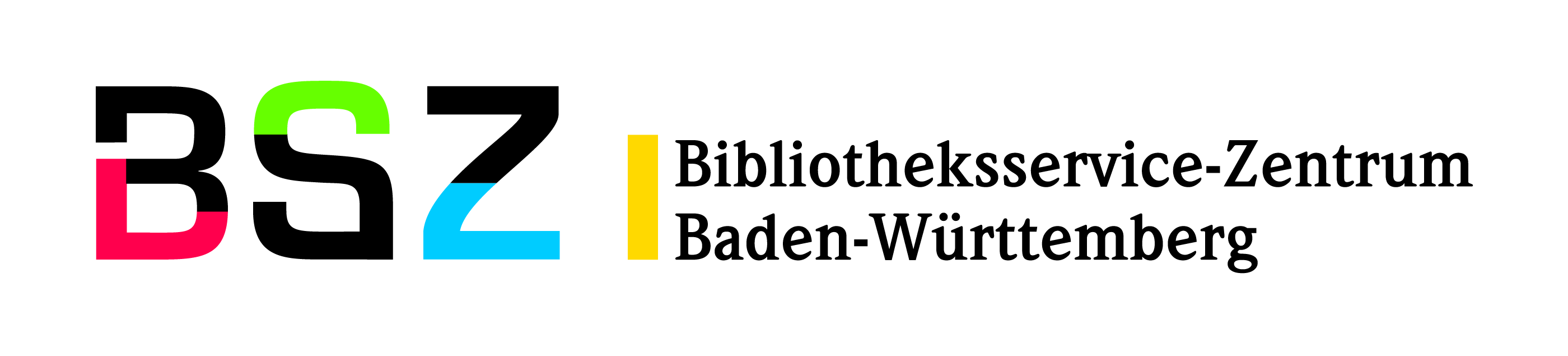 Schulungsunterlagen derAG RDA
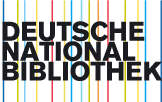 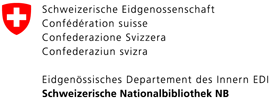 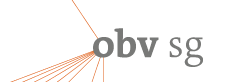 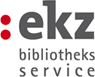 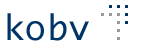 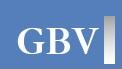 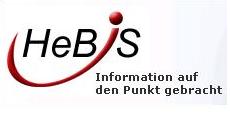 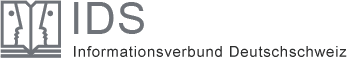 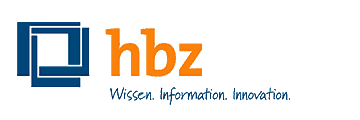 Modul 1
Grundlagen der RDAToolkit
RDA Toolkit
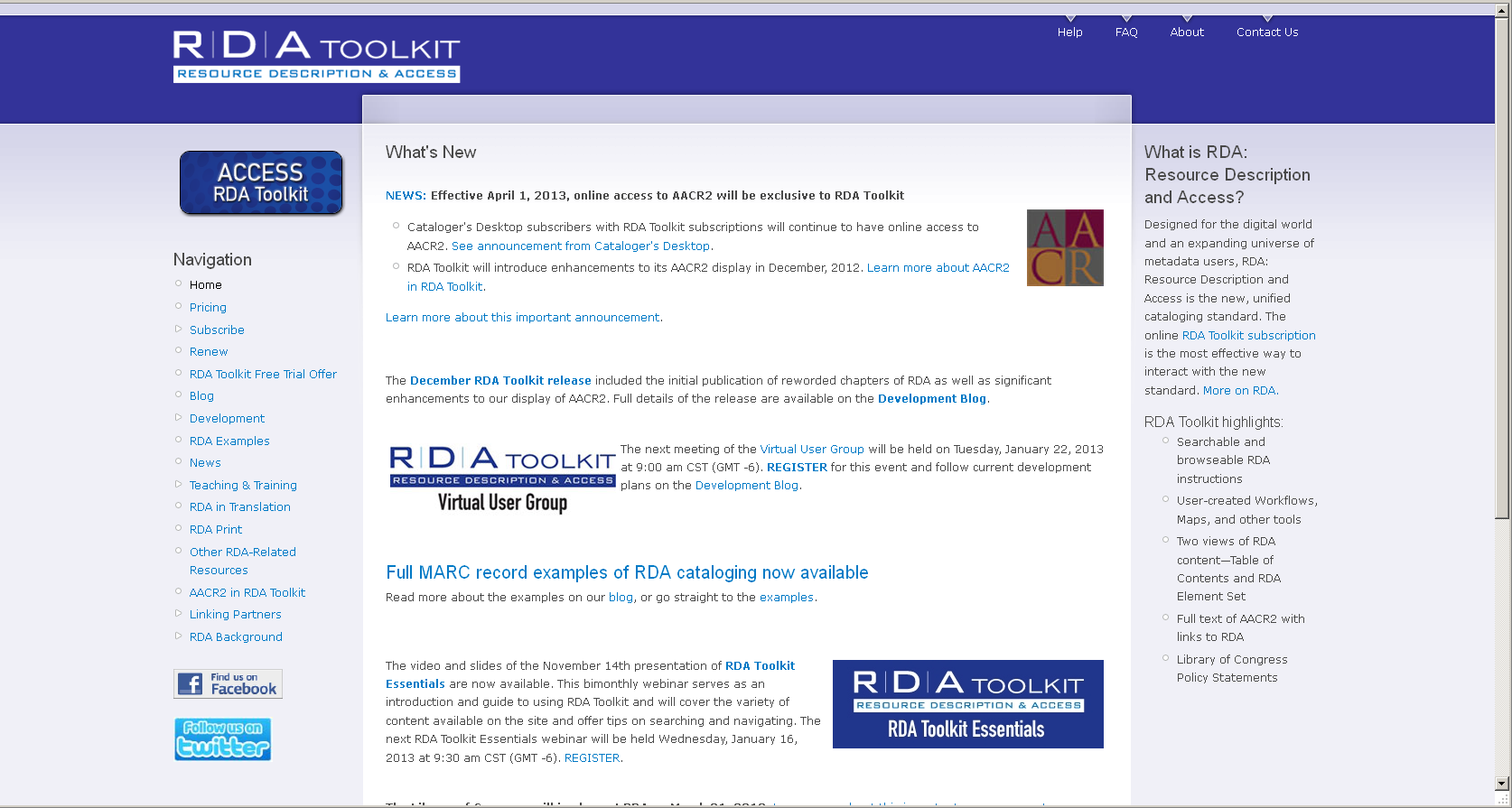 http://www.rdatoolkit.org/
http://access.rdatoolkit.org/
Screenshot aus dem RDA-Toolkit  mit Genehmigung der RDA-Verleger (American Library Association, Canadian Library Association, und CILIP: Chartered Institute of Library and Information Professionals)
[Speaker Notes: Startseite]
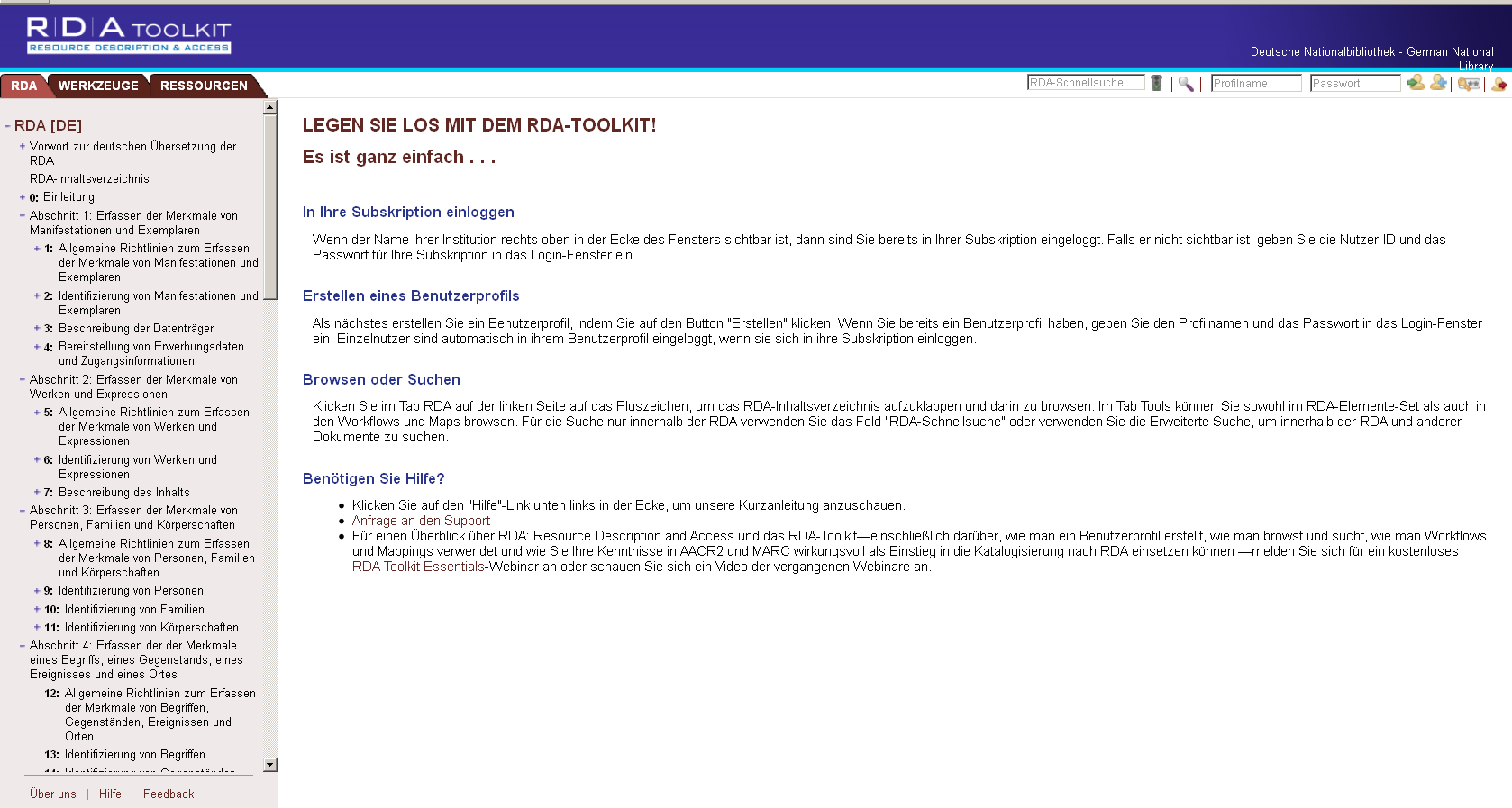 Screenshot aus dem RDA-Toolkit  mit Genehmigung der RDA-Verleger (American Library Association, Canadian Library Association, und CILIP: Chartered Institute of Library and Information Professionals)
[Speaker Notes: Anmeldung (rechte Seite): Wenn der Name Ihrer Institution rechts oben in der Ecke des Fensters sichtbar ist, dann sind Sie bereits in Ihrer Subskription eingeloggt. Falls er nicht sichtbar ist, geben Sie die Nutzer-ID und das Passwort für Ihre Subskription in das Login-Fenster ein.
3 Reiter (linke Seite): RDA, Werkzeuge, Ressourcen]
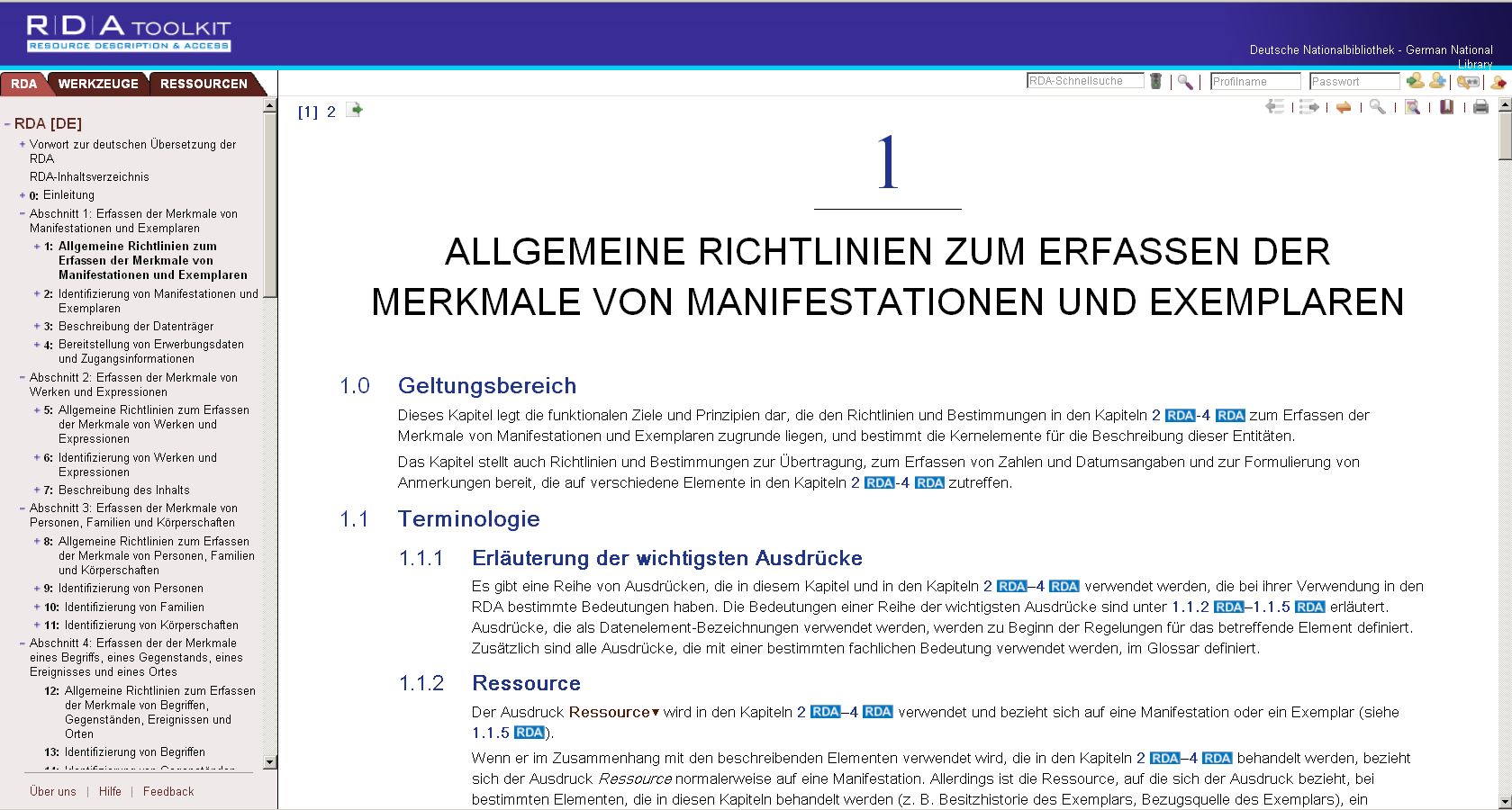 Screenshot aus dem RDA-Toolkit  mit Genehmigung der RDA-Verleger (American Library Association, Canadian Library Association, und CILIP: Chartered Institute of Library and Information Professionals)
[Speaker Notes: Übersicht über den RDA-Regelwerkstext. Einteilung in Abschnitte und Kapitel, Einleitung, Anhänge, Glossar, Index.]
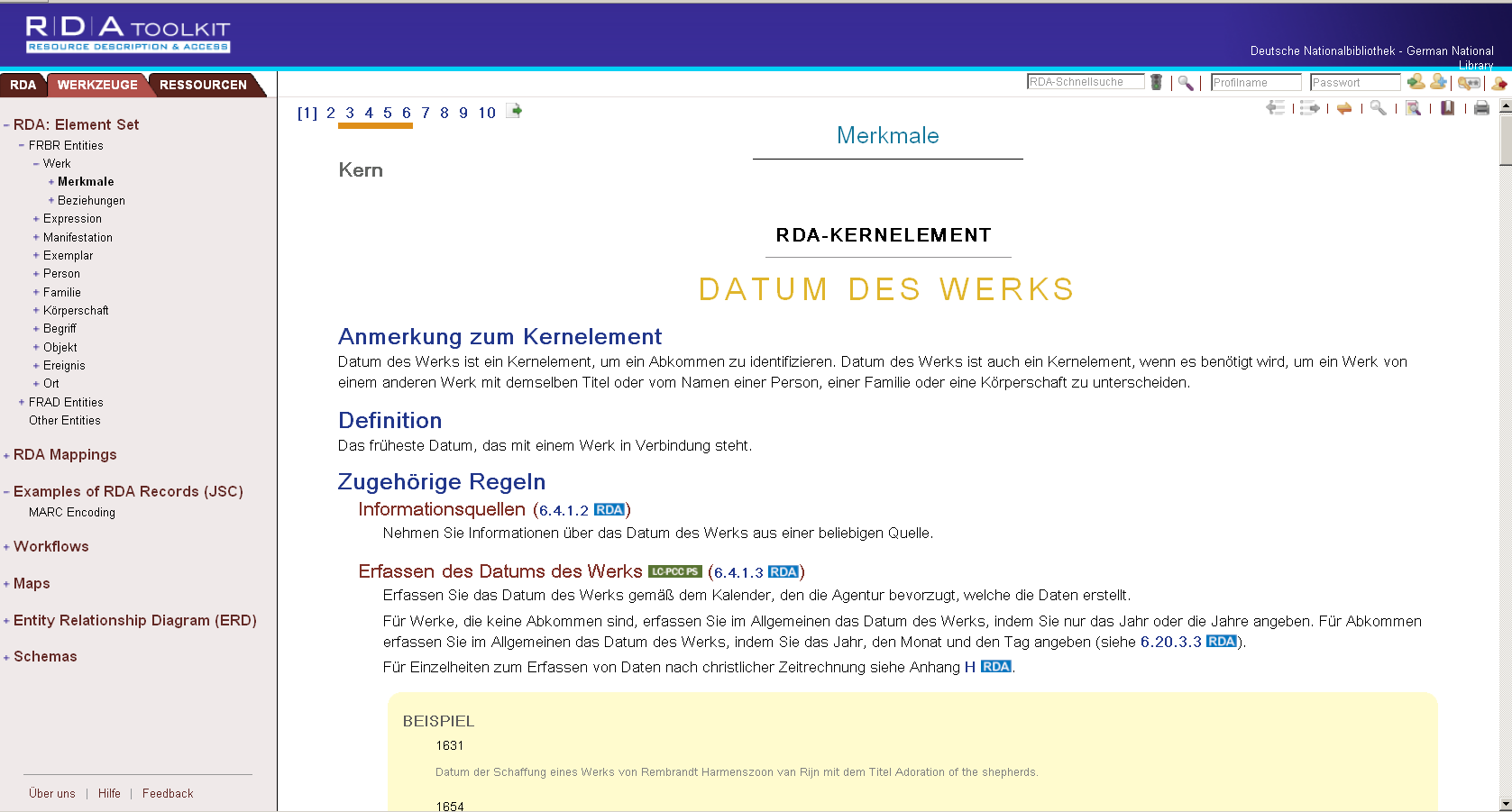 Screenshot aus dem RDA-Toolkit  mit Genehmigung der RDA-Verleger (American Library Association, Canadian Library Association, und CILIP: Chartered Institute of Library and Information Professionals)
[Speaker Notes: Werkzeuge: z.B. Workflows (diese können von Bibliotheken oder Verbünden für die Katalogisierung angelegt werden).]
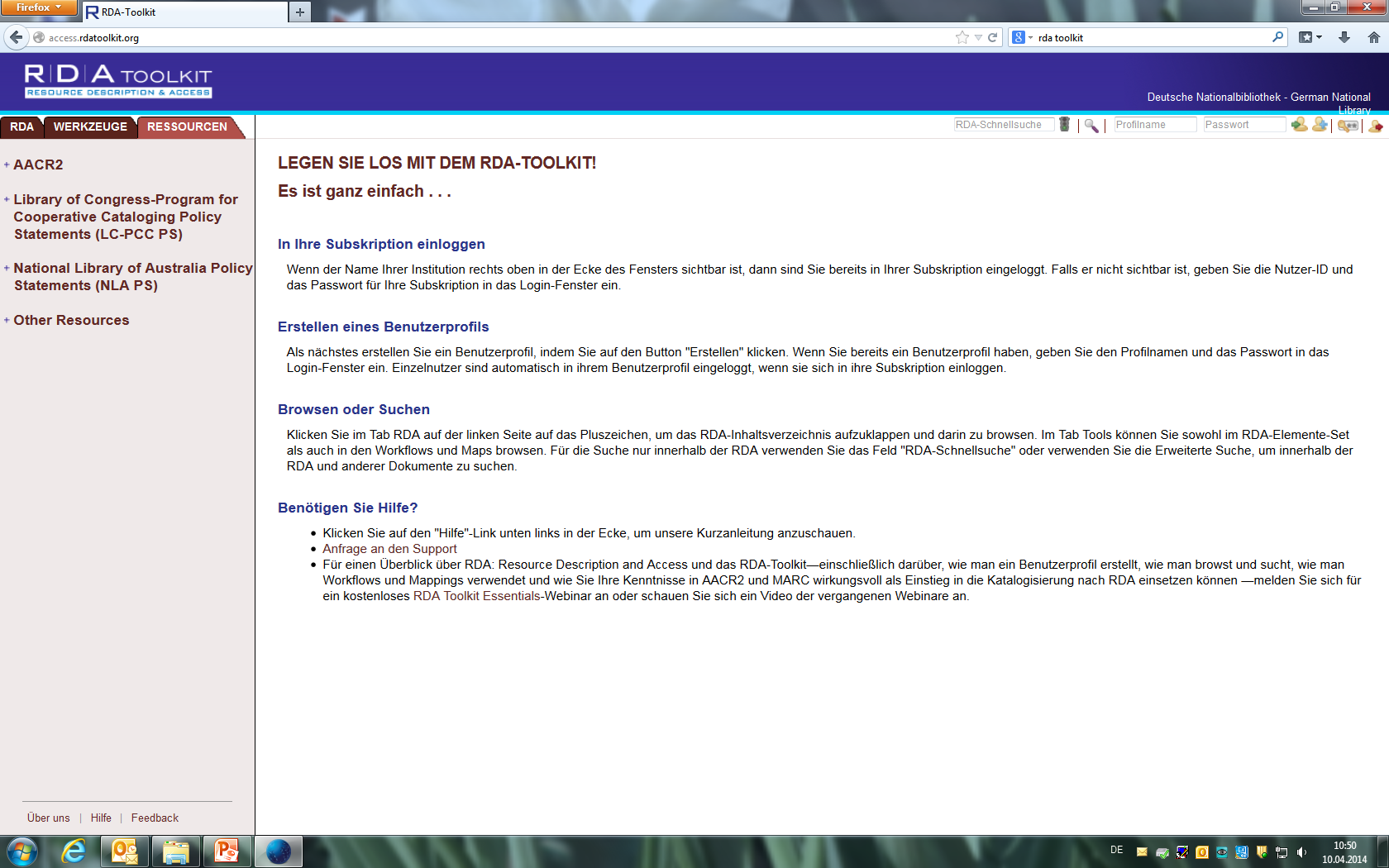 Screenshot aus dem RDA-Toolkit  mit Genehmigung der RDA-Verleger (American Library Association, Canadian Library Association, und CILIP: Chartered Institute of Library and Information Professionals)
[Speaker Notes: Ressourcen: AACR2, LC-PCC PS, NLA PS. Mit der neuen Version des dt.-spr. Toolkits (August 2014) werden hier auch die Anwendungsrichtlinien für den deutschsprachigen Raum hinterlegt.
Die Anwendungsrichtlinien für den deutschen Sprachraum (D-A-CH =Deutschland, Österreich, Schweiz) können aus mehreren Elementen bestehen. Sie können aber auch nur ein Element enthalten. So kann es z. B. vorkommen, dass für eine RDA-Stelle keine Anwendungsregel nötig war, jedoch eine Erläuterung zum besseren Verständnis.]
Policy Statements
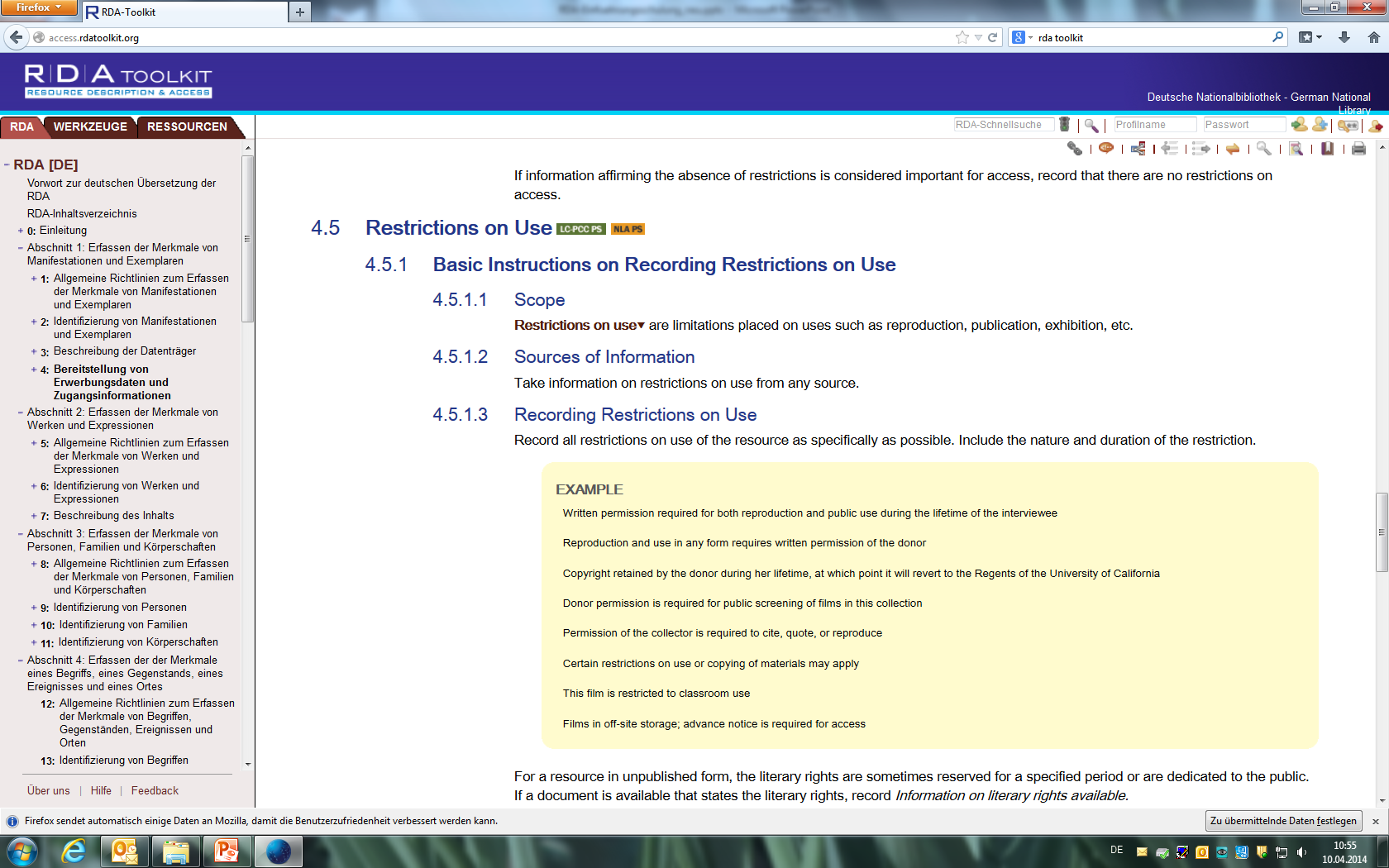 Screenshot aus dem RDA-Toolkit  mit Genehmigung der RDA-Verleger (American Library Association, Canadian Library Association, und CILIP: Chartered Institute of Library and Information Professionals)
[Speaker Notes: Hier könnte ab August 2014 auch eine Anwendungsrichtlinie (D-A-CH) stehen. Die Farbe des Buttons ist noch unklar.]
Library of Congress Program for Cooperative Cataloguing Policy Statements (LC PCC PS)
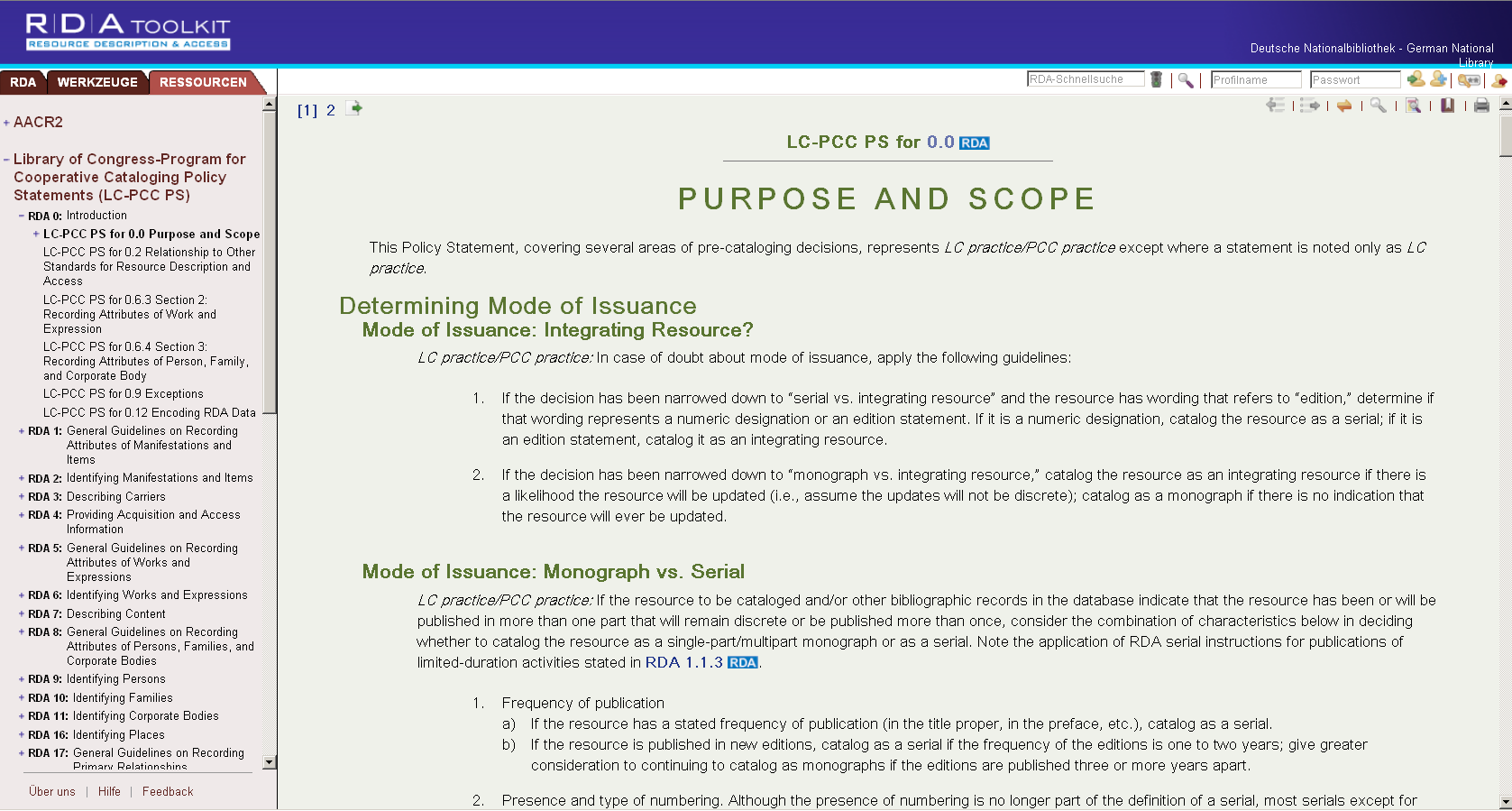 Screenshot aus dem RDA-Toolkit  mit Genehmigung der RDA-Verleger (American Library Association, Canadian Library Association, und CILIP: Chartered Institute of Library and Information Professionals)
National Library of Australia Policy Statements (NLA PS)
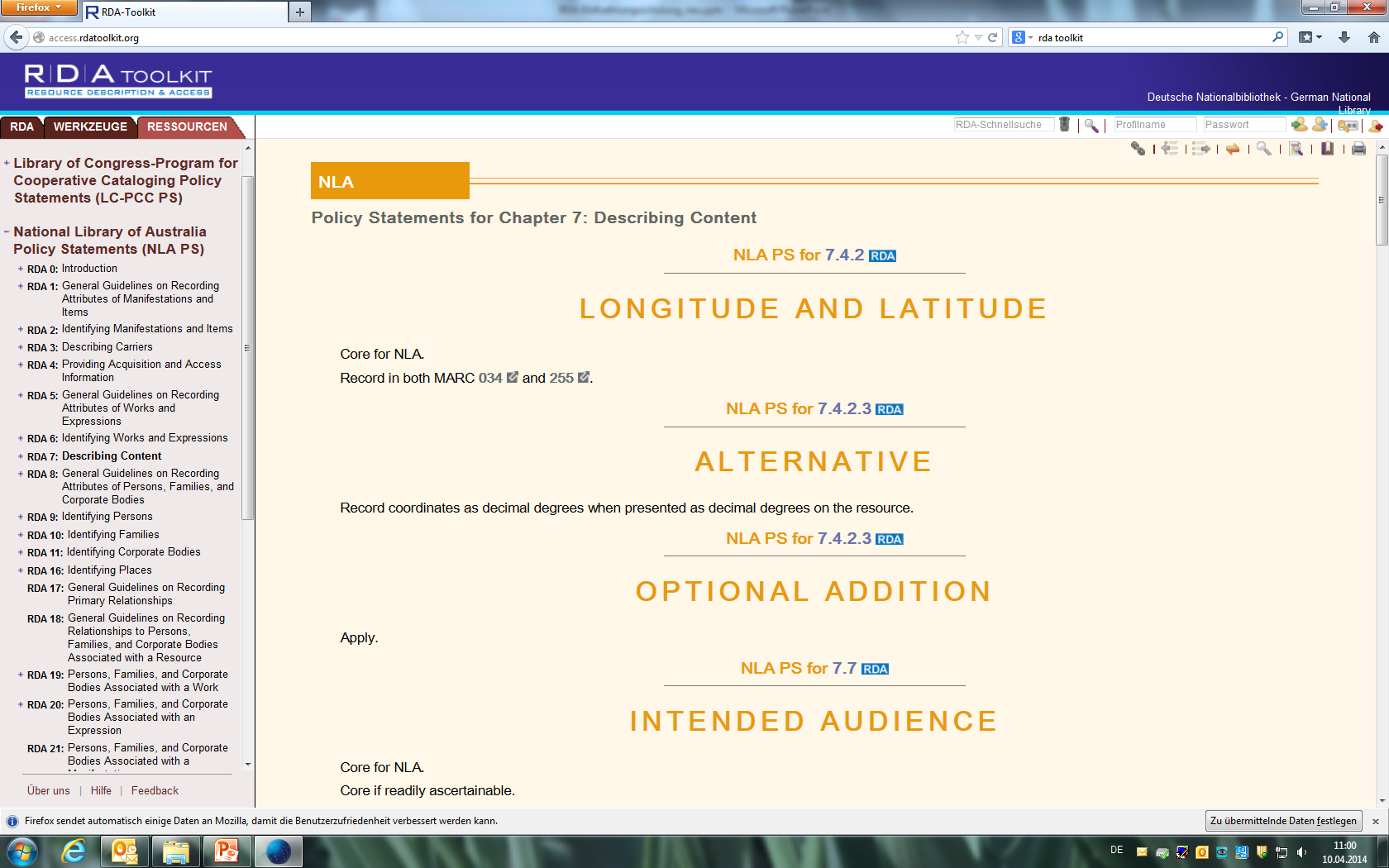 Screenshot aus dem RDA-Toolkit  mit Genehmigung der RDA-Verleger (American Library Association, Canadian Library Association, und CILIP: Chartered Institute of Library and Information Professionals)
Beispiel
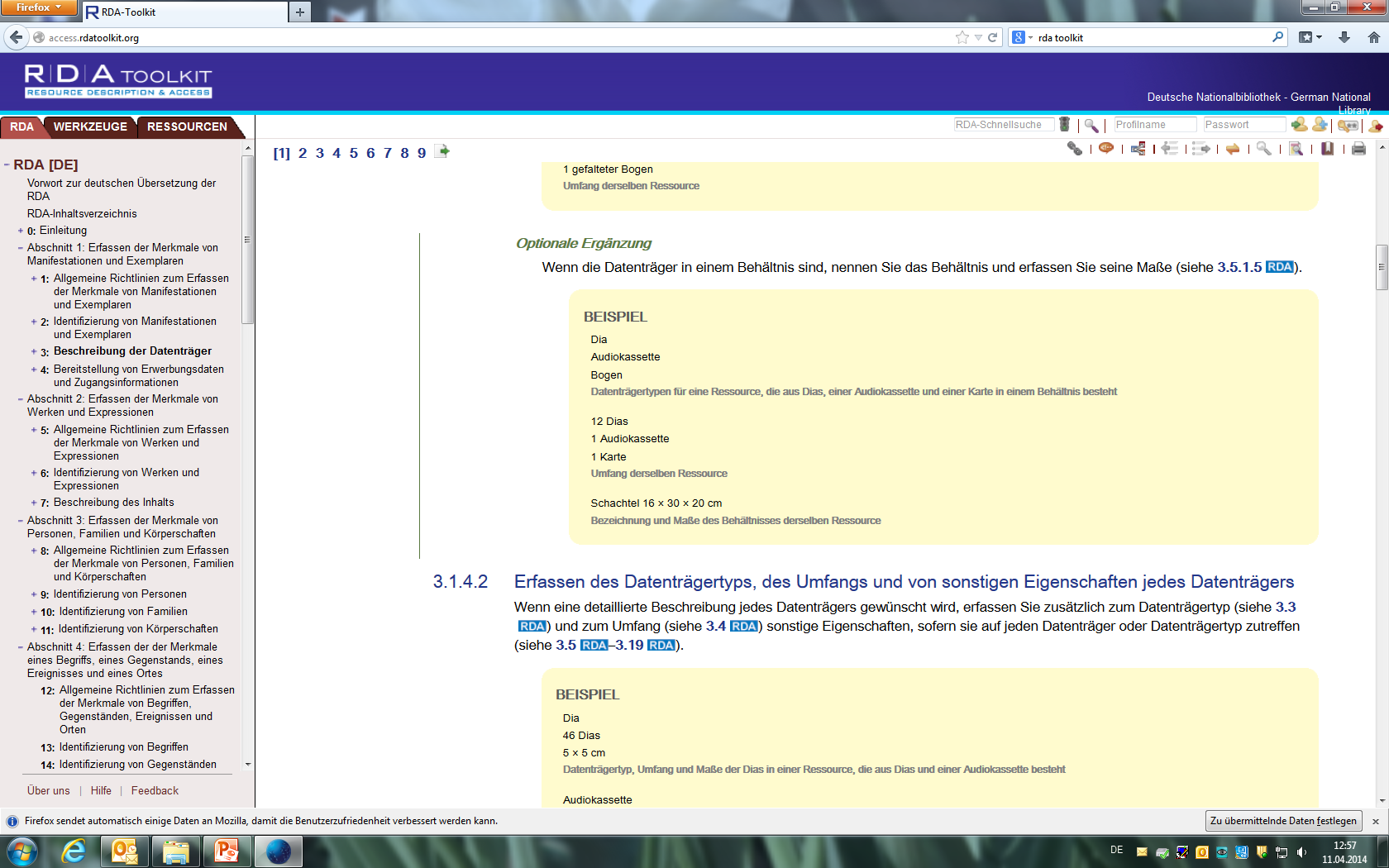 Screenshot aus dem RDA-Toolkit  mit Genehmigung der RDA-Verleger (American Library Association, Canadian Library Association, und CILIP: Chartered Institute of Library and Information Professionals)
[Speaker Notes: Beispiele gibt es zu Regelwerksstellen als auch zu Alternativen und Optionen. Für den deutschen Sprachraum maßgebliche Beispiele stehen bislang in den Erläuterungen, Schulungsunterlagen (formatneutral) und den Erfassungshilfen (im PICA und Aleph-Format).
Beispiele in der aktuellen deutschen Ausgabe des Toolkits entsprechen ggf. nicht den Anforderungen im deutschen Sprachraum.]